স্বাগতম
শিক্ষক পরিচিতিঃ
মোঃ মাছুম বিল্লাহ 
সহকারী শিক্ষক ( গণিত )
সরকারি দৌলতপুর মুহসিন মাধ্যমিক 
বিদ্যালয়,
দৌলতপুর , খুলনা ।
পাঠ পরিচিতিঃ
শ্রেণিঃ দশম
বিষয়ঃ গণিত
অধ্যায়ঃ ষোল
নামঃ পরিমিতি
বিষয়বস্তুঃ বেলনের আয়তন নির্ণয়।
সময়ঃ ৪৫ মিনিট
এসো আমরা একটি ছবি দেখি
তোমরা বলতে পার এগুলো কীসের ছবি ?
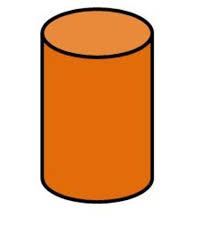 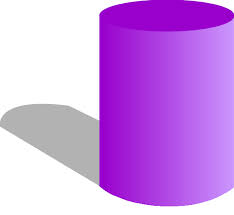 আজকের পাঠঃ 
      বেলন
শিখনফলঃ
এ পাঠ শেষে শিক্ষার্থীরা –
বেলনের ভূমির ক্ষেত্রফল নির্ণয় করতে পারবে ।
বেলনের বক্রতলের ক্ষেত্রফল নির্ণয় করতে পারবে ।
বেলনের সমগ্রতলের ক্ষেত্রফল নির্ণয় করতে পারবে ।
বেলনের আয়তন নির্ণয় করতে পারবে ।
অক্ষ
আয়তক্ষেত্র
বেলনঃ কোনো আয়তক্ষেত্রের যে কোনো বাহুকে অক্ষ
 ধরে আয়তক্ষেত্রটিকে ঐ বাহুর চারিদিকে ঘোরালে যে
 ঘনবস্তুর সৃষ্টির হয় তাকে সমবৃত্তভূমিক বেলন বা
 সিলিন্ডার বলে ।
চিত্রঃ বেলন/সিলিন্ডার
বেলনের বিভিন্ন অংশঃ
বৃত্তাকার তল
উচ্চতা
বেলনের বক্রপৃষ্ঠ
বৃত্তাকার তল
বৃত্তাকার ভূমির ক্ষেত্রফল নির্ণয়ঃ
B
r
A
বৃত্তাকার ভূমির ব্যাসার্ধ AB = r ,
বেলনের পৃষ্ঠের ক্ষেত্রফল নির্ণয়ঃ
উচ্চতা= h
বেলনের সমগ্র তলের ক্ষেত্রফল নির্ণয়ঃ
বেলনের আয়তন  নির্ণয়ঃ
h
এক নজরে বেলনের সূত্রঃ
একক কাজঃ
গাণিতিক সমস্যাঃ একটি সমবৃত্তভূমিক বেলনের উচ্চতা 10 সে.মি. এবং ভূমির ব্যাসার্ধ 7 সে.মি. হলে বেলনের আয়তন নির্ণয় করো ।
h = 10 সে.মি.
r = 7 সে.মি.
মূল্যায়নঃ
০১। বেলন কাকে বলে ?
০২। বেলনের আয়তন নির্ণয়ের সূত্রটি লিখ ।
০৩। বেলনের বক্রতলের ক্ষেত্রফল নির্ণয়ের সূত্রটি লিখ ।
বাড়ির কাজঃ
গাণিতিক সমস্যাঃ একটি সমবৃত্তভূমিক বেলনের উচ্চতা 6 সে.মি.এবং ভূমির ব্যাসার্ধ 12 সে.মি. হলে  বেলনের  
 সমগ্র তলের ক্ষেত্রফল  নির্ণয় করো ।
ধন্যবাদ